Figure 6.  Statistical significance (Student’s t-tests) of the [AV – (Au+Vi)] difference waveform at occipito-parietal ...
Cereb Cortex, Volume 12, Issue 10, October 2002, Pages 1031–1039, https://doi.org/10.1093/cercor/12.10.1031
The content of this slide may be subject to copyright: please see the slide notes for details.
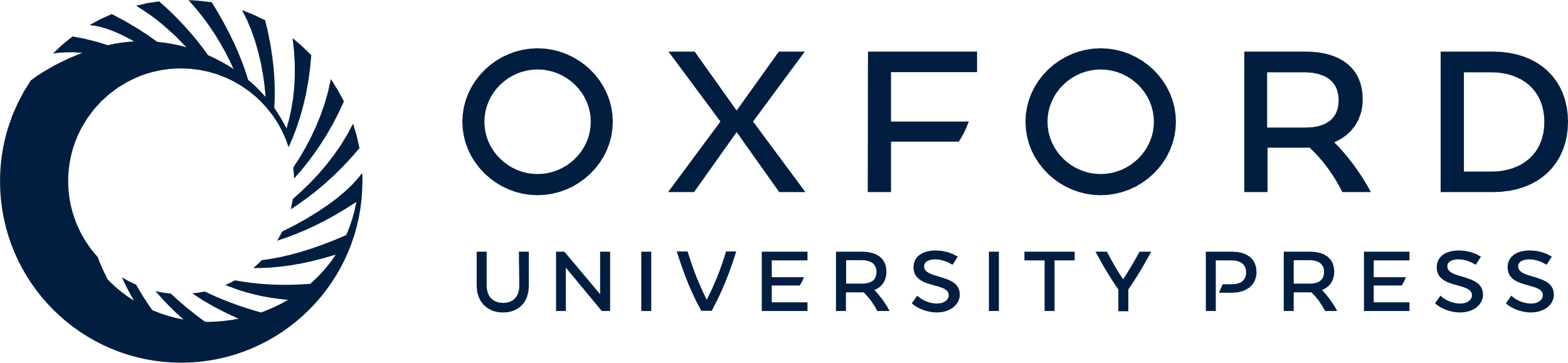 [Speaker Notes: Figure 6.  Statistical significance (Student’s t-tests) of the [AV – (Au+Vi)] difference waveform at occipito-parietal electrodes between 30 and 100 ms post-stimulus in three conditions of data analysis differing according to the digital high-pass filter applied to the data (0 or 2 Hz), and according to the timing of the baseline reference used. (A) Standard conditions (similar to Fig. 3A). (B) Using a 2 Hz cut-off frequency did not decrease the significance of the interactions. (C) Changing the baseline reference period from 100 to 0 ms before stimulus onset to 100 to 50 ms before stimulus did not shorten the latency of the interaction effects (see text).


Unless provided in the caption above, the following copyright applies to the content of this slide: © Oxford University Press]